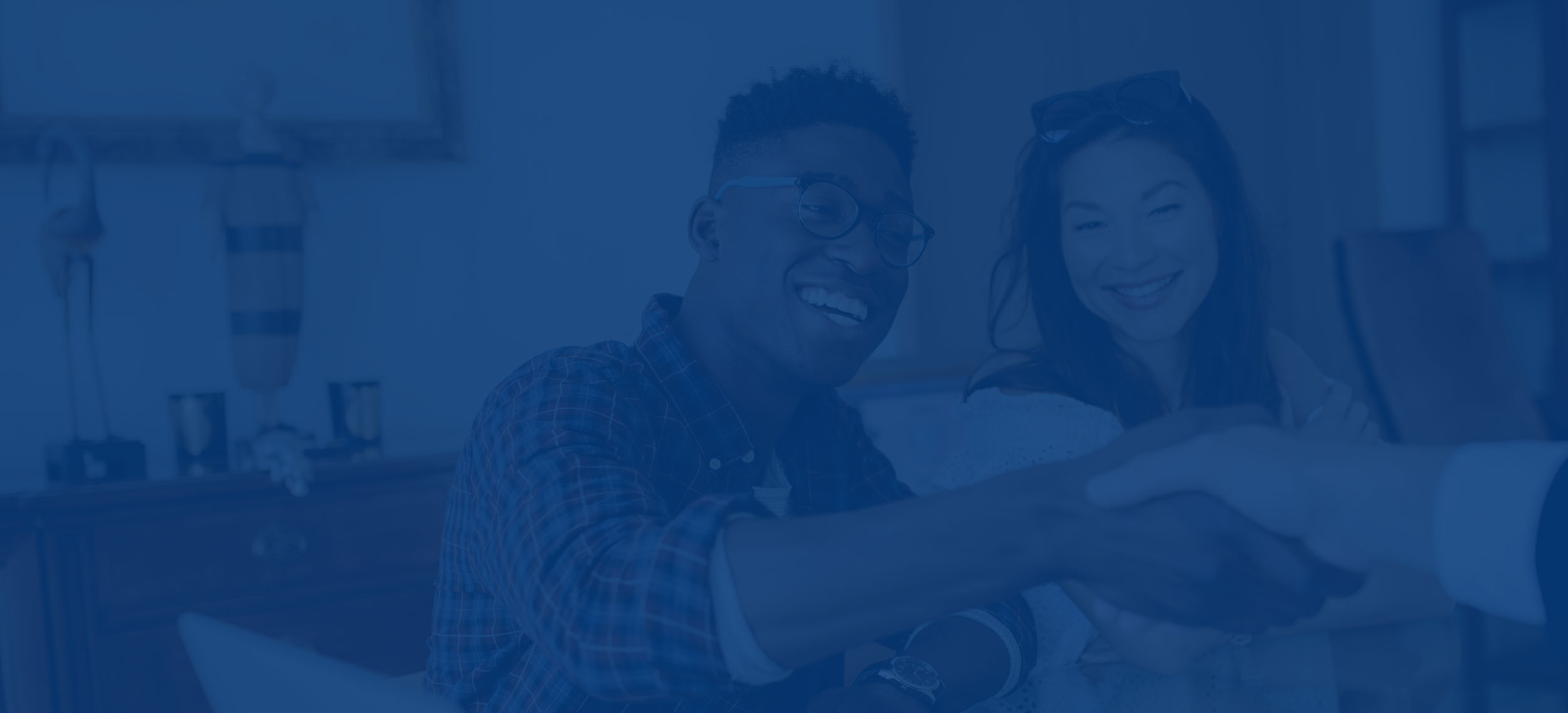 Top 9 Ways Financial Firms Keep Customers Happy
Customer relationships are your most valuable asset as happy clients translate into a profitable firm. The bank, credit union, mortgage company or other financial institution  that offers convenience and personable service, in addition to helping clients grow their wealth, is the ideal financial partner. We've created this checklist as a guide to help keep your customers happy.
Recent studies show a 5 percent increase in customer retention can result a in 25% higher increase in profit . After all, happy customers are more likely to invest more with you over their lifetime and also refer potential new customers—helping you grow and establish your business.
Use this simple checklist to initiate a winning customer retention strategy.
Provide Convenience
Financial institutions need to offer appealing, accessible, and secure digital banking options. Whether that’s through secure online banking on your website, online customer platform, convenient ATMs, or mobile apps—offering the latest, user-friendly financial customer solutions to meet your customers’ real-time needs is crucial in the 21st century. It’s important to be easy to reach a real person, but also provide the latest digital age banking options so customers have the convenience to manage their wealth online.
Create a Proactive Outreach Plan
Customer retention begins with your customer’s first interaction and continues with important check-ins along their customer journey. Interactions might include personalized calls and emails every quarter or year, or when they have a change in financial plan, investment portfolio, or major life event, such as a new child or job. Above all, it’s important to realize that most customers need regular check-ins to see past short-term market volatility and keep long-term goals in mind; especially when markets get uncertain, and they need reassurances that their plan is still on track.
Take Time to Get to Know Your Customers
Understand that every client and every relationship with each client is unique. Take the time to get to know your clients by listening and learning about their passions, challenges and goals—then work together to make those goals happen. It sounds easy, but all too often, strong relationships have become a lost art, especially in today’s world of online banking and investing. Value every relationship individually and your customers will respond.
Add Value to the Service
It’s important to let your customers know that you are better than the competition. Many financial institutions offer the same service, so providing additional advisory services, such as cash-flow analysis, budgeting help, and compensation modeling can help add value to your services. Consider doing a SWOT analysis or offering insight into long-term portfolio changes and strategies your financial institution recommends for financial well-being.
Provide Timely and Responsive Communication
You build trust with your customers by being responsive and having open communication.
By being a good listener, providing customized financial planning solutions, educating them on their financial and wealth management options, and going ‘above and beyond’ to make sure their needs are met—your financial organization will build a lasting relationship.
improve your business but will also give you valuable perspective to help you keep your existing customers.
Be a Professional and Engaged Adviser
Anticipate Customer Needs
Stay engaged with customers and keep the fiduciary rule in mind. Keep your website and social media pages active and respond to customer comments and engage with questions or reviews to show you care. By doing the right thing and staying engaged, you will earn your customers’ trust—which is especially important in money-management and investment services.
Setting realistic expectations is very important in the financial industry. Along with providing exceptional customer service, under promise and over deliver so that customers are happy with your service and feel like you have met or exceeded expectations.
In a world where technology is deployed to reduce costs and increase speed, many companies often forget that we’re serving people and helping them meet their personal financial goals. Qualities like empathy and respect should be valued more than efficiency or productivity and financial institutions longing to create relationships and a lasting brand need to train, implement, and reinforce a customer retention strategy to not only keep customers happy, but also beat the competition.
Affirma is a consulting firm that has been helping financial clients solve their toughest business challenges for the past twenty years. We deliver seamless technology and business solutions, no matter your need, so that your financial institution can focus on what matters most—like making your customers happy and growing your business.
Offer Personalized Services
Even though technology has enabled clients to receive the convenience of real-time financial services in the comfort of their own homes, personalization and human interaction are key to solidifying a lasting business relationship. Send handwritten notes and make a point to build your relationship as this will help you better understand the client’s motivations and risk appetite, helping you discern strategies that will potentially increase wealth and financial opportunities. Taking the time to build a personal connection will help build trust and a lasting relationship.
Encourage Customer Feedback
Give your customers a voice by offering simple customer service surveys and acting on the results. Annual reviews for all account activity are a minimal feedback interaction but consider more regular interactions. Find out what is important to your customers and what they would like improved as this insight will not only help you
www.Affirma.com
425-880-9985
marketing@affirmaconsulting.com
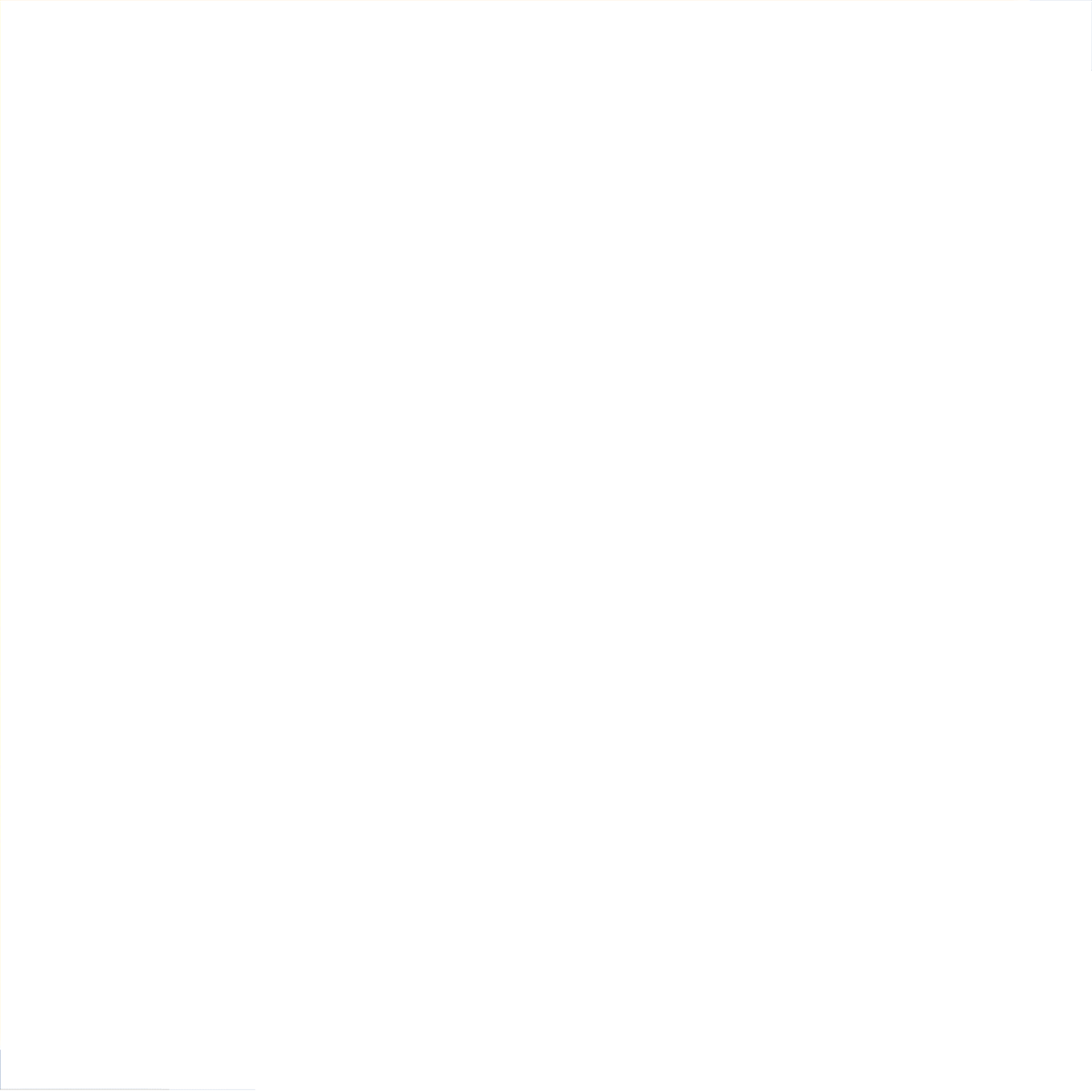